x86-64 Programming IIICSE 351 Autumn 2019
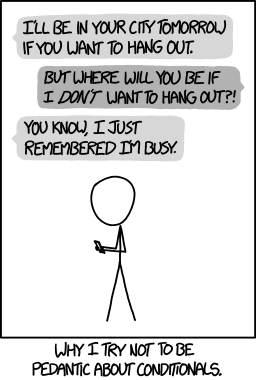 Instructor: 
Justin Hsia

Teaching Assistants:
Andrew Hu
Antonio Castelli
Cosmo Wang
Diya Joy
Ivy Yu
Kaelin Laundry
Maurice Montag
Melissa Birchfield
Millicent Li
Suraj Jagadeesh
http://xkcd.com/1652/
Administrivia
Lab 2 due next Friday (10/25)
Optional GDB Tutorial homework on Gradescope

Section tomorrow on Assembly
Bring your midterm reference sheets!

Midterm:  10/28, 5:30 pm in KNE 130
You will be provided a fresh reference sheet
You get 1 handwritten, double-sided cheat sheet (letter-size)
Midterm Clobber Policy:  replace midterm score with score on midterm portion of the final if you “do better”
2
Aside:  movz and movs
movz_ _  src, regDest	# Move with zero extension
movs_ _  src, regDest	# Move with sign extension

Copy from a smaller source value to a larger destination
Source can be memory or register;  Destination must be a register
Fill remaining bits of dest with zero (movz) or sign bit (movs)

movzSD / movsSD:
S – size of source (b = 1 byte, w = 2)
D – size of dest (w = 2 bytes, l = 4, q = 8)

Example: 
movsbl (%rax), %ebx
Note: In x86-64, any instruction that generates a 32-bit (long word) value for a register also sets the high-order portion of the register to 0. Good example on p. 184 in the textbook.
Copy 1 byte from memory into 8-byte register & sign extend it
3
GDB Demo
The movz and movs examples on a real machine!
movzbq %al, %rbx
movsbl (%rax), %ebx

You will need to use GDB to get through Lab 2
Useful debugger in this class and beyond!

Pay attention to:
Setting breakpoints (break)
Stepping through code (step/next and stepi/nexti)
Printing out expressions (print – works with regs & vars)
Examining memory (x)
4
Choosing instructions for conditionals
All arithmetic instructions set condition flags based on result of operation (op)
Conditionals are comparisons against 0
Come in instruction pairs
addq 5, (p)
je:   *p+5 == 0
jne:  *p+5 != 0
jg:   *p+5 >  0
jl:   *p+5 <  0
orq a, b
je:   b|a == 0 .
jne:  b|a != 0 .
jg:   b|a >  0 .
jl:   b|a <  0 .
5
[Speaker Notes: First set flags explicitly using CMP or TEST, then jump appropriately:
- use CMP for comparing two variables
- use TEST for comparing with 0, e.g. with a mask]
Choosing instructions for conditionals
Reminder:  cmp is like sub, test is like and
Result is not stored anywhere
cmpq 5, (p)
je:  *p == 5 .
jne: *p != 5 .
jg:  *p >  5 .
jl:  *p <  5 .
testq a, a
je:   a == 0 .
jne:  a != 0 .
jg:   a >  0 .
jl:   a <  0 .
testb a, 0x1
je:   aLSB == 0.
jne:  aLSB == 1.
6
[Speaker Notes: First set flags explicitly using CMP or TEST, then jump appropriately:
- use CMP for comparing two variables
- use TEST for comparing with 0, e.g. with a mask]
Choosing instructions for conditionals
if (x < 3) {
  return 1;
}
return 2;
T1: # x < 3:
  movq $1, %rax
  ret
T2: # !(x < 3):
  movq $2, %rax
  ret
cmpq $3, %rdi
  jge T2
7
[Speaker Notes: use CMP for comparing two variables
use TEST for comparing with 0, e.g. with a mask]
long absdiff(long x, long y)
{
  long result;
  if (x > y)
    result = x-y;
  else
    result = y-x;
  return result;
}
Polling Question
absdiff:
   __________________
   __________________
                       # x > y:
   movq    %rdi, %rax
   subq    %rsi, %rax
   ret
.L4:                   # x <= y:
   movq    %rsi, %rax
   subq    %rdi, %rax
   ret
cmpq  %rsi, %rdi jle   .L4
 cmpq  %rsi, %rdi jg    .L4
 testq %rsi, %rdi jle   .L4
 testq %rsi, %rdi jg    .L4
 We’re lost…
8
Choosing instructions for conditionals
if (x < 3 && x == y) {
  return 1;
} else {
  return 2;
}
T1: # x < 3 && x == y:
  movq $1, %rax
  ret
T2: # else
  movq $2, %rax
  ret
cmpq $3, %rdi
  setl %al
cmpq %rsi, %rdi
  sete %bl
testb %al, %bl
  je T2
https://godbolt.org/z/GNxpqv
9
[Speaker Notes: x -> %rdi
y -> %rsi
ret -> %rax

%al = (x<3)
%bl = (x==y)
If either is false (0), then %al & %bl = 0 (jump to T2).]
Labels
max:
   movq %rdi, %rax
   cmpq %rsi, %rdi
   jg   done
   movq %rsi, %rax
done:
   ret
swap:
   movq  (%rdi), %rax
   movq  (%rsi), %rdx
   movq  %rdx, (%rdi)
   movq  %rax, (%rsi)
   ret
A jump changes the program counter (%rip)
%rip tells the CPU the address of the next instruction to execute
Labels give us a way to refer to a specific instruction in our assembly/machine code
Associated with the next instruction found in the assembly code (ignores whitespace)
Each use of the label will eventually be replaced with something that indicates the final address of the instruction that it is associated with
10
x86 Control Flow
Condition codes
Conditional and unconditional branches
Loops
Switches
11
Expressing with Goto Code
long absdiff(long x, long y)
{
    long result;
    if (x > y)
        result = x-y;
    else
        result = y-x;
    return result;
}
long absdiff_j(long x, long y)
{
    long result;
    int ntest = (x <= y);
    if (ntest) goto Else;
    result = x-y;
    goto Done;
 Else:
    result = y-x;
 Done:
    return result;
}
C allows goto as means of transferring control (jump)
Closer to assembly programming style
Generally considered bad coding style
12
Compiling Loops
Assembly code:
C/Java code:
loopTop:   testq %rax, %rax
           je    loopDone
           <loop body code>
           jmp   loopTop
loopDone:
while ( sum != 0 ) {
   <loop body>
}
Other loops compiled similarly
Will show variations and complications in coming slides, but may skip a few examples in the interest of time
Most important to consider:
When should conditionals be evaluated? (while vs. do-while)
How much jumping is involved?
13
Compiling Loops
What are the Goto versions of the following?
Do…while:	Test and Body
For loop:		Init, Test, Update, and Body
Goto version:
C/Java code:
Loop: if ( !Test )  goto Exit;
      Body
      goto Loop;
Exit:
while ( Test ) {
   Body
}
14
Compiling Loops
While Loop:
loopTop:   testq %rax, %rax
           je    loopDone
           <loop body code>
           jmp   loopTop
loopDone:
C:
while ( sum != 0 ) {
   <loop body>
}
x86-64:
Do-while Loop:
loopTop:   
           <loop body code>
           testq  %rax, %rax
           jne    loopTop
loopDone:
C:
do {
   <loop body>
} while ( sum != 0 )
x86-64:
While Loop (ver. 2):
testq %rax, %rax
           je    loopDone 
loopTop:   
           <loop body code>
           testq %rax, %rax
           jne   loopTop
loopDone:
C:
while ( sum != 0 ) {
   <loop body>
}
x86-64:
15
For-Loop:
for (Init; Test; Update) {
    Body
}
Caveat:  C and Java have break and continue
Conversion works fine for break
Jump to same label as loop exit condition
But not continue: would skip doing Update, which it should do with for-loops
Introduce new label at Update
While-Loop Version:
Init;
while (Test) {
    Body
    Update;
}
16
x86 Control Flow
Condition codes
Conditional and unconditional branches
Loops
Switches
17
long switch_ex 
   (long x, long y, long z)
{
    long w = 1;
    switch (x) {
        case 1:
            w = y*z;
            break;
        case 2:
            w = y/z;
        /* Fall Through */
        case 3:
            w += z;
            break;
        case 5:
        case 6:
            w -= z;
            break;
        default:
            w = 2;
    }
    return w;
}
Switch Statement Example
Multiple case labels
Here: 5 & 6
Fall through cases
Here: 2
Missing cases
Here: 4

Implemented with:
Jump table
Indirect jump instruction
18
Jump Table Structure
Switch Form
Jump Table
Jump Targets
Targ0
switch (x) {
  case val_0:
    Block 0
  case val_1:
    Block 1
    • • •
  case val_n-1:
    Block n–1
}
JTab:
Targ0:
Code 
Block 0
Targ1
Targ2
Targ1:
Code Block 1
•
•
•
Targ2:
Code Block 2
Targn-1
•
•
•
Approximate Translation
target = JTab[x];
 goto target;
Targn-1:
Code Block n–1
19
Jump Table Structure
Memory
C code:
switch (x) {
  case 1: <some code>
          break;
  case 2: <some code>
  case 3: <some code>
          break;
  case 5:
  case 6: <some code>
          break;
  default: <some code>
}
Code
Blocks
0
if (x <= 6)
  target = JTab[x];
  goto target;
else
  goto default;
1
2
Jump
Table
3
4
5
6
20